« Проектная деятельность с обучающимися разных категорий как средство реализации обновленного ФГОС  и Профессионального стандарта педагога»Князева Любовь Владимировнаучитель начальных классовМОУ «СОШ №7»
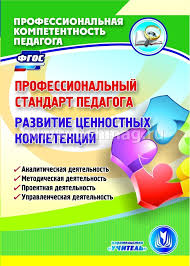 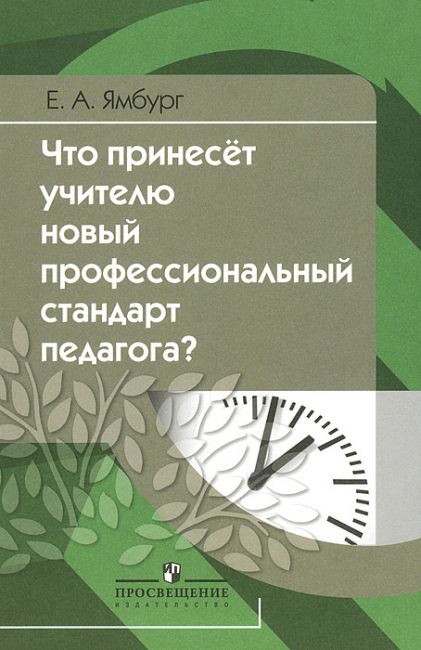 Распределение учащихся 2 «в» класса по категориям и уровням развития познавательных способностей.
Творческий проект:«Афиша для школьной библиотеки»
Подготовили ученики 2 «в» класса: Иванов Антон
Казакова Надя, Сапранкова Саша
Руководитель: Князева Любовь Владимировна
Цель нашего проекта: Создание афиши для школьной библиотеки, для привлечения внимания учащихся.
Задачи: 
Узнать, что такое афиша, какие они бывают.  
Сделать образцы будущей афиши и представить их в классе.
Изготовить афишу для школьной библиотеки  формата А3. 
Новизна нашего проекта в том, что такой афиши для школьной библиотеки еще не представлено.
Практическая значимость: в  просвещении учащихся школы о школьной библиотеке.
Афиша –это плакат с объявлением о спектакле, лекции, концерте и т.п., изготовленный на бумажном листе и вывешиваемый в публичных местах.
    Афиши бывают: театральные, рекламные, агитационные, музыкальные , спортивные, киноафиши и т.д.
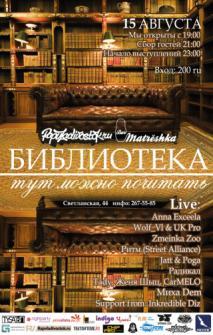 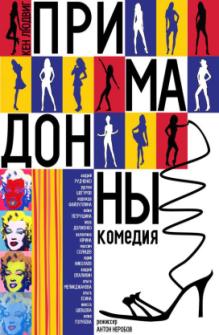 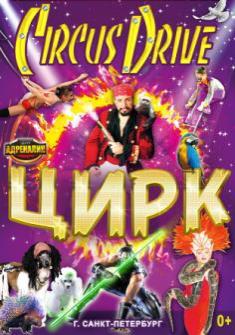 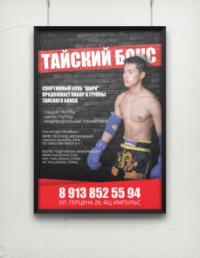 Образцы нашей будущей афиши
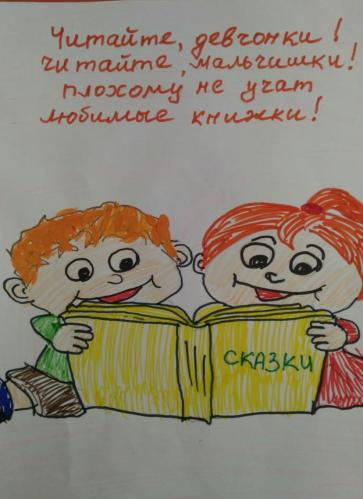 Образец №2
Образец №1
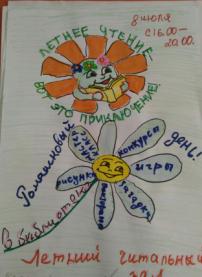 Образец №3
Образец №4
Процесс изготовления афиши для школьной библиотеки
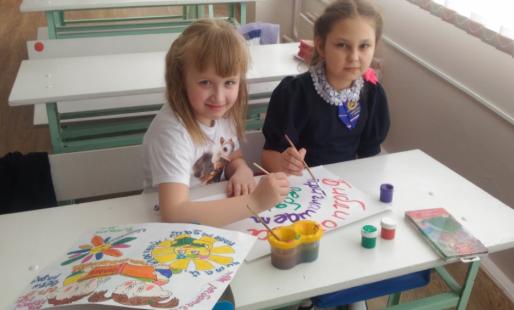 Афиша для школьной библиотеки
Слабовидящий ребенок
Дети с высоким уровнем развития познавательных способностей
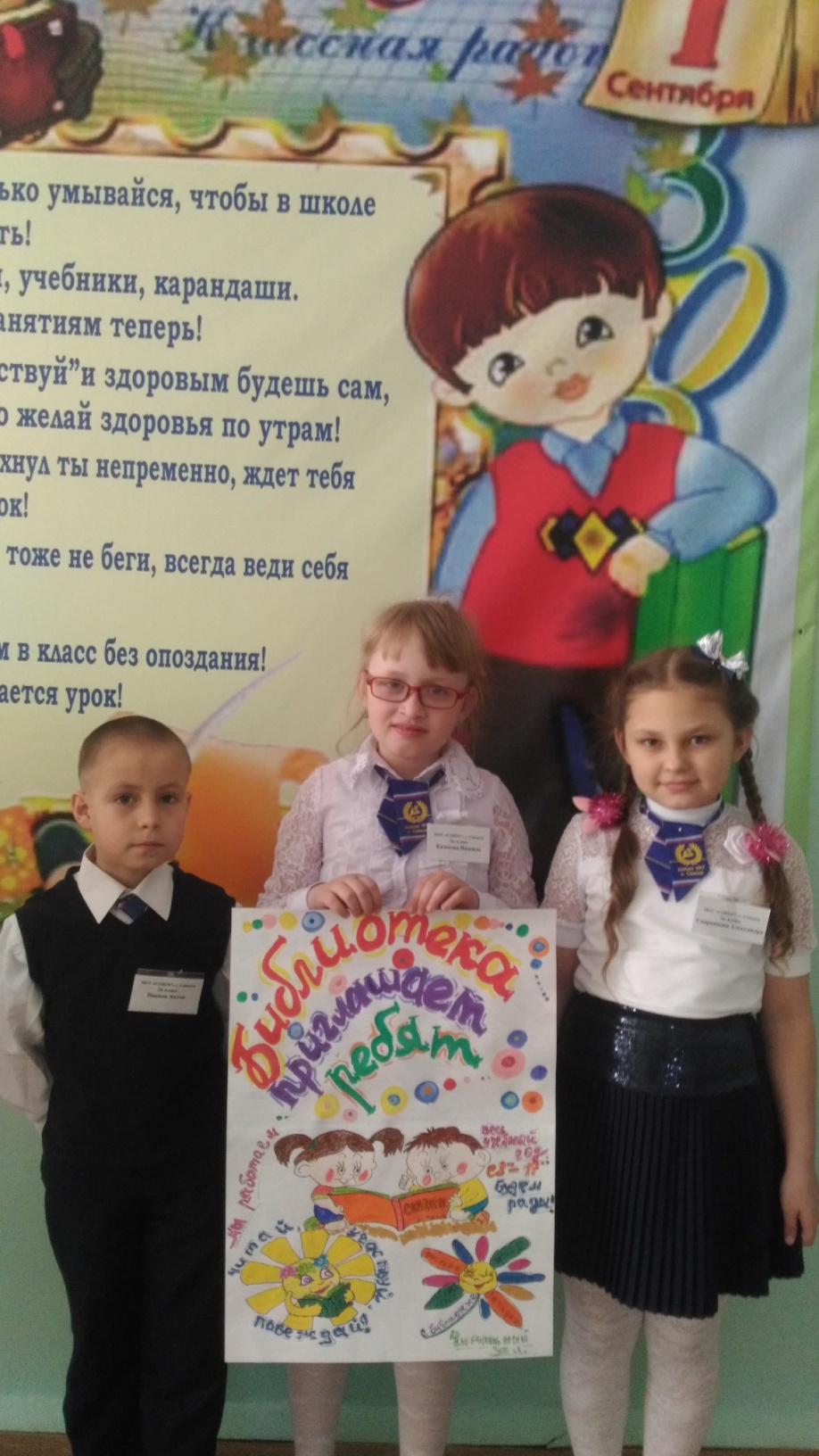 Альбом памяти ветеранов села Буря
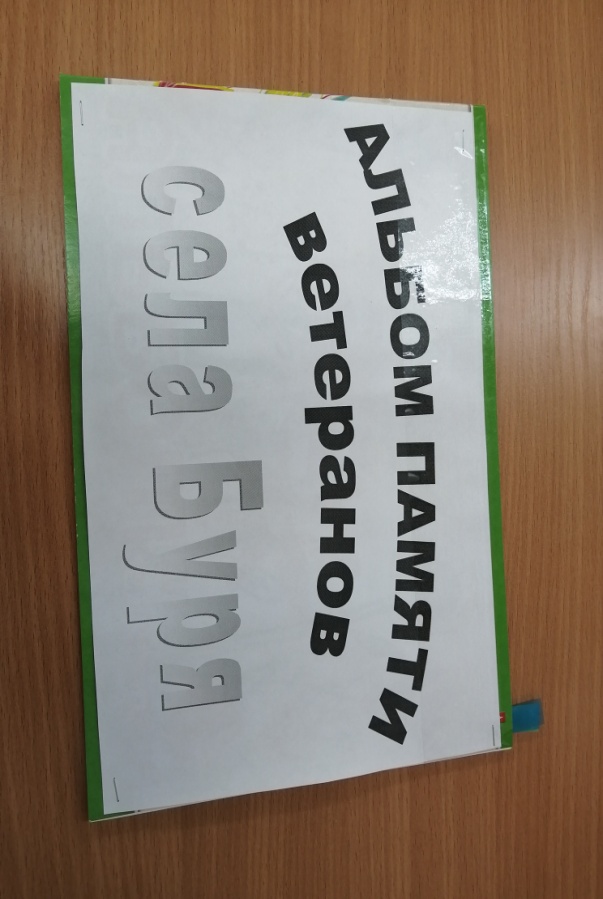 Картинка для мамы в стиле монотипии
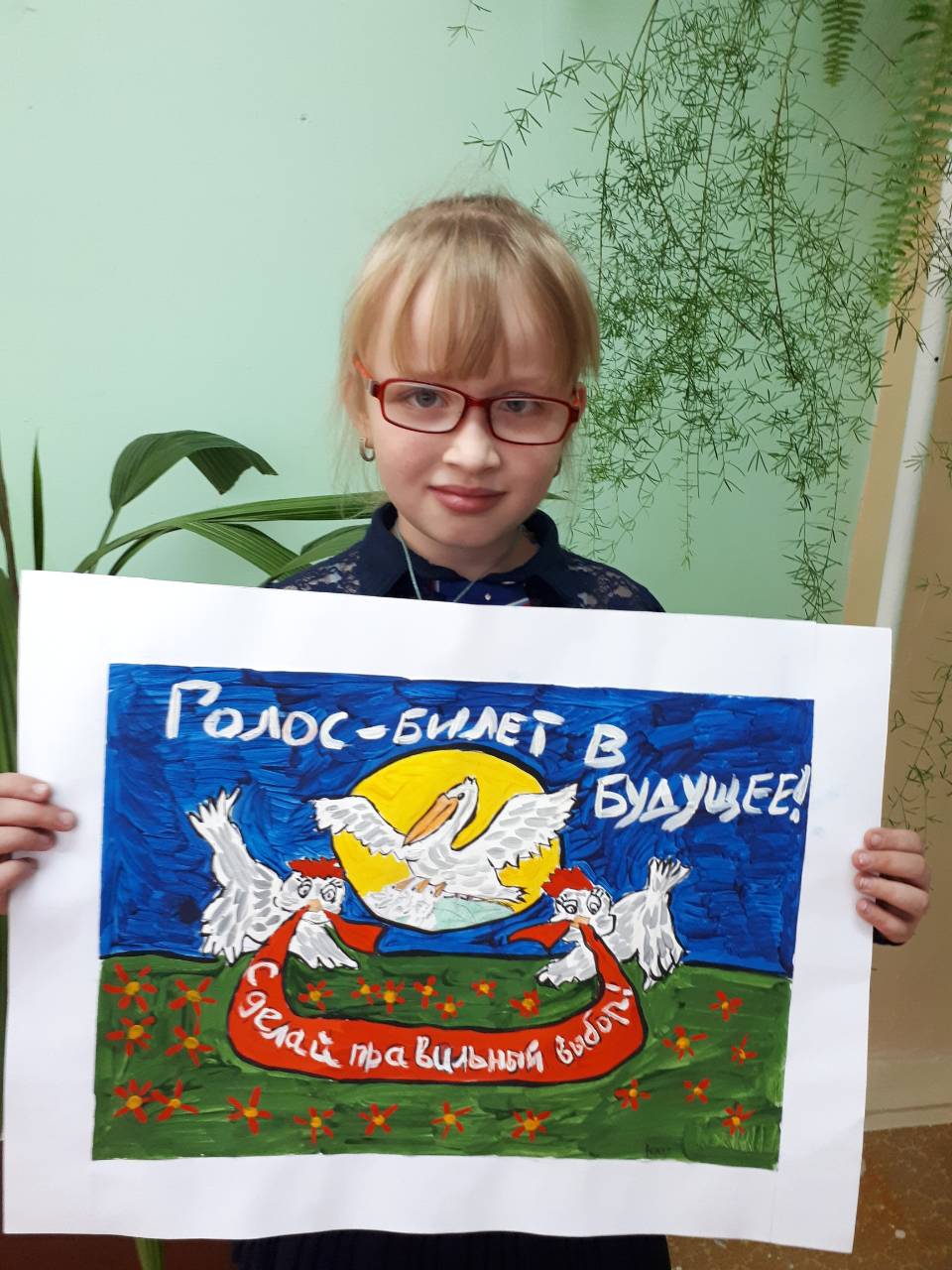 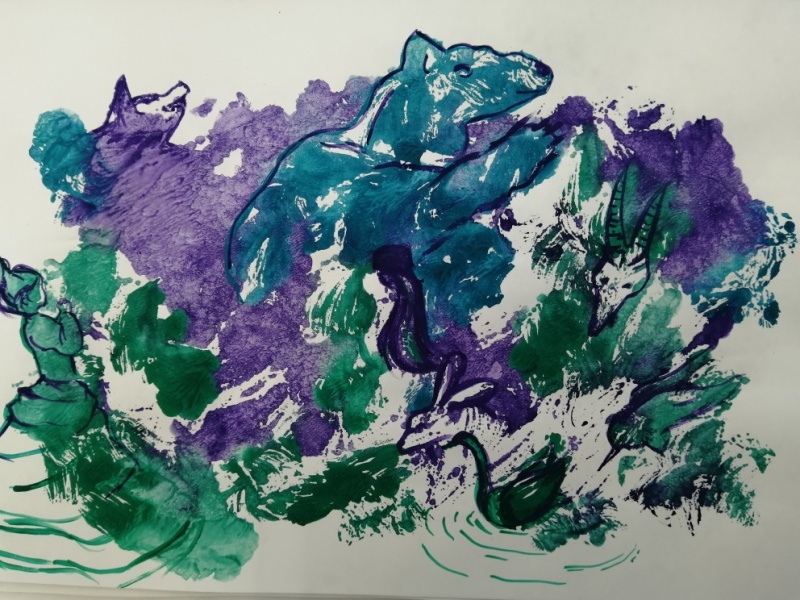 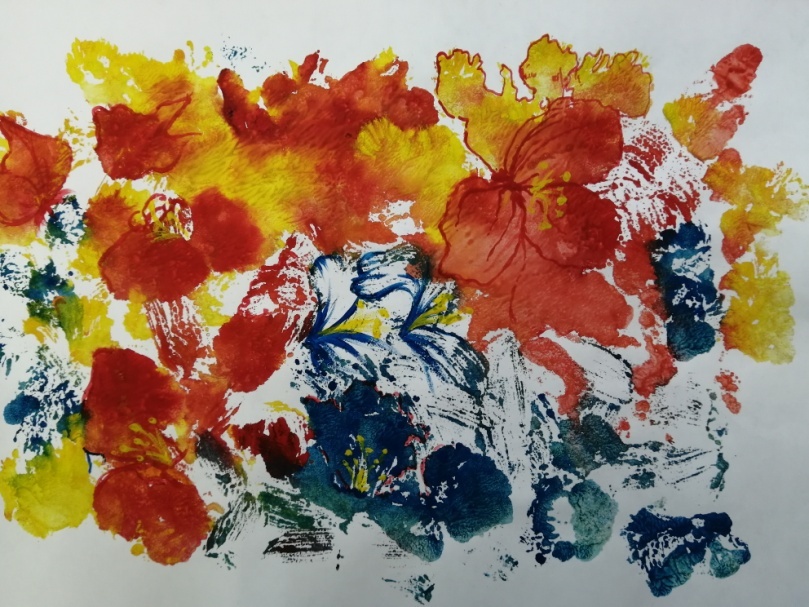 Кормушка для птиц из вторичного сырья
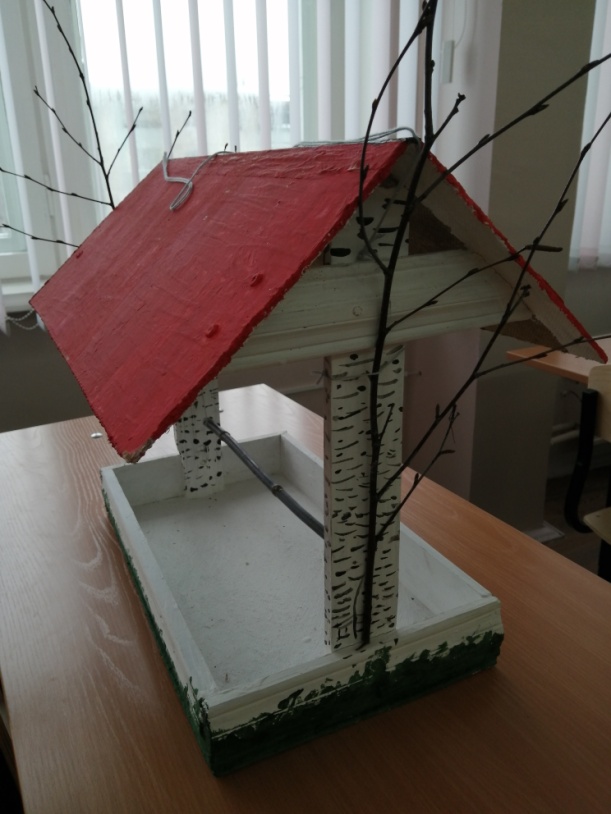 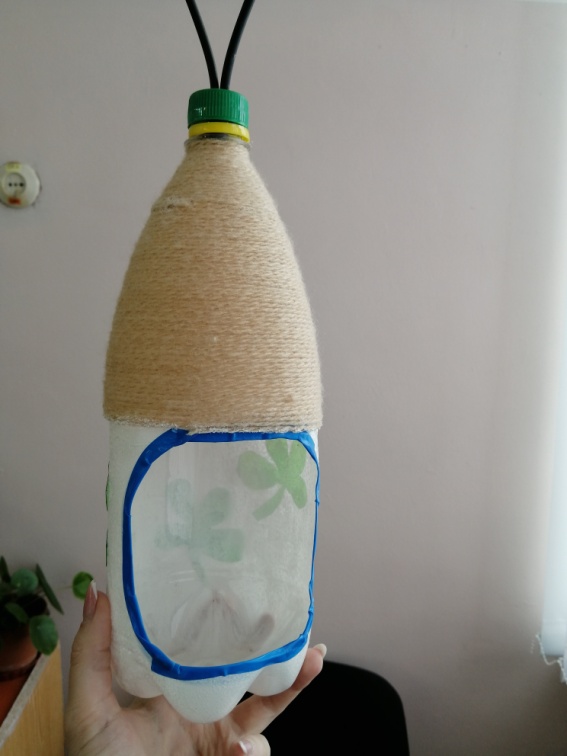 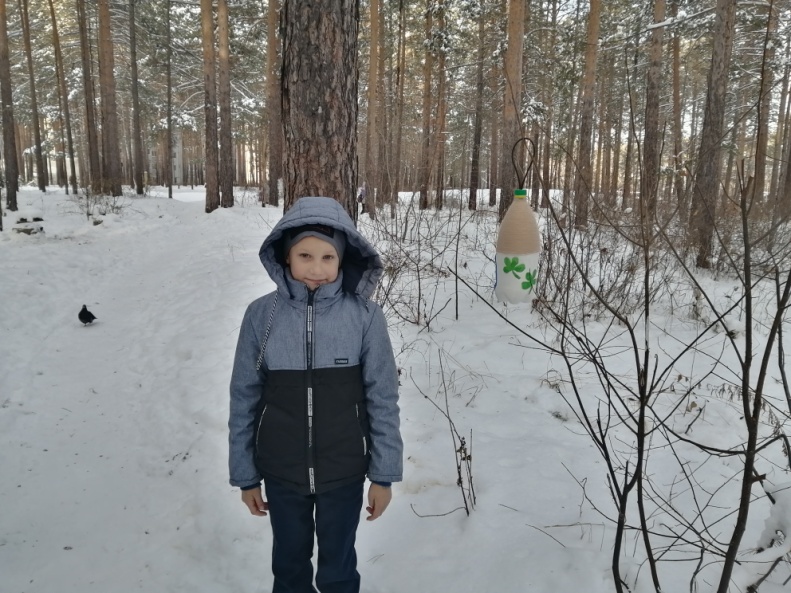 Спасибо за внимание!